Self contact in a professional relation
Being me among others
Ane, Linette, Maja and Sysser
Denmark
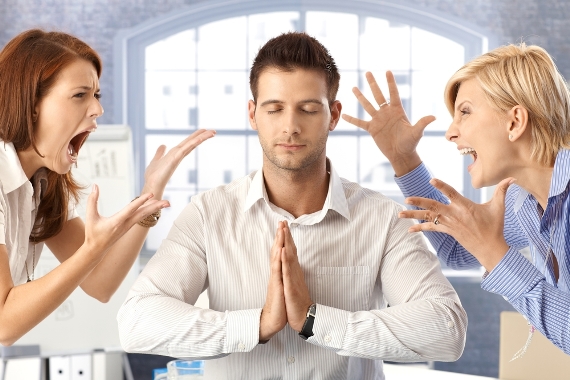 [Speaker Notes: Ane – hver sin oplevelse med egenkontakt i ugens løb]
Question?
Who is the most important? The therapist or the client?
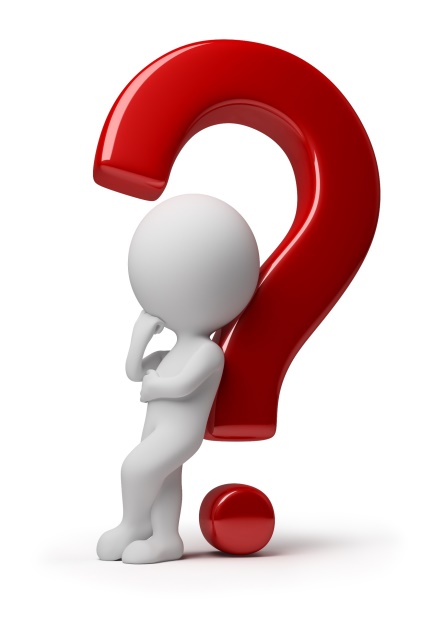 [Speaker Notes: Ane]
Self contact
Separate the feelings – shielding

Prevent stress

”On the whole, I haven´t been conciuos of my own body or given it a chance at all. This is the very first time I am taking it seriously. I am wildly facinated by the personal development – both psykologially and phisically – which I have experienced in the last few minuts. Finally it occours to me as something very basic. One should of course be able to work with one self, before one can work with others. Today I learned to know my own body.” 
- Winther, Helle
[Speaker Notes: Maja]
How?
Grounding 
PhysicalSense your feet, pressure from the ground and the gravity 
Seek away from the ground when you experience big feelings
Energy comes from the ground to your head, and from your head to the ground 
Center 
In the middle of the abdomen, under the bellybutton on the frontside of the spine
You forget yourself, because you have to much focus on your client
What you feel can never be discussed 
Shielding 
Is it my feelings or the clients?
Developes during childhood
Train it by stimulating the tactil sense 


*Merete Brantbjerg
[Speaker Notes: Linette]
Grounding according to Lowen
”The practice of grounding for Lowen starts with the work of feet and legs that foster support, balance and rooting to the earth. The feet and legs lay ”the foundation and support of the egos structure” 
- Tord & Bräuninger, (2015) p.16


”Grounding can be described as one´s ability to percieve and to live in ´the here and now,´and as ones contact with the ground” 
- Tord & Bräuninger (2015) p.17
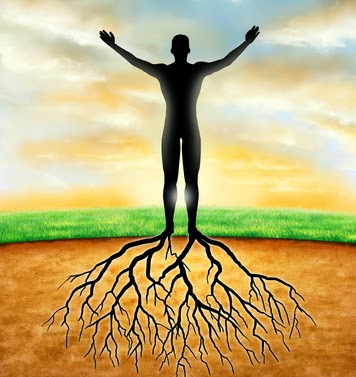 [Speaker Notes: Sysser]
Hands on
2 and 2 – client and therapist 
Hands on the shoulders 
Contact to feet 
Roll feet 
Stanislawskis tree 
Again
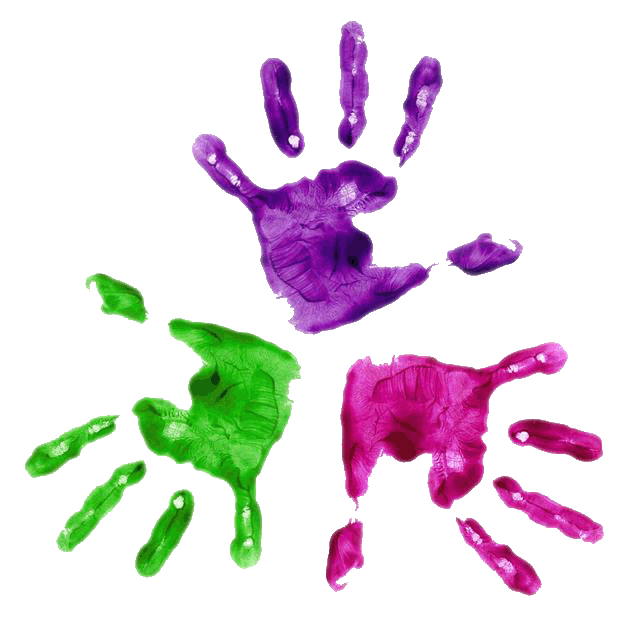 [Speaker Notes: Linette + Maja]
Reflection in pairs
Therapist 
How was it?
Were there a difference?

Client
How was it?
Were there a difference?
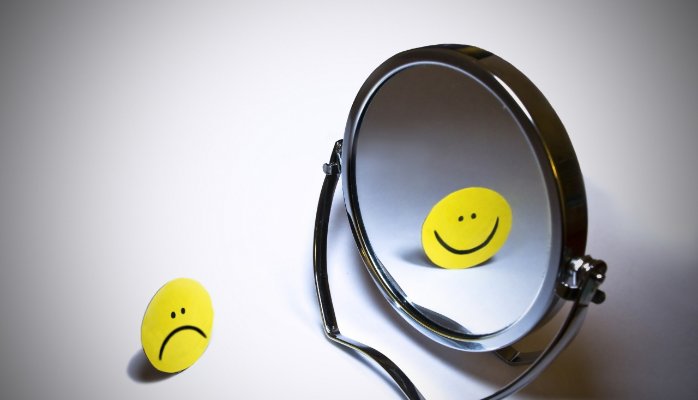 [Speaker Notes: Ane]
Check out
Who is the most important? The therapist or the client?
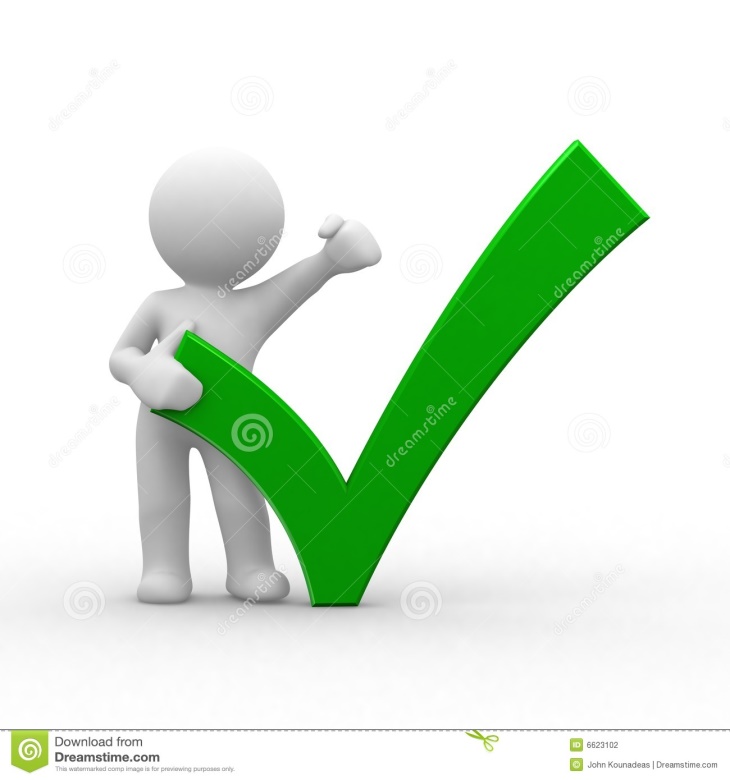 [Speaker Notes: Sysser]
References
Winther, Helle (2008); Body Contact and Body Language: Moments of Personal Developments and Social and Cultural Learning Processes and Movement Psychology and Education. FQS, volume 9, number 2, article 63. 

Tord, Patricia and Bräuninge, Iris (2015); Grounding: theoretical aplication and practise in dance movement therapy. Science direct 

Brantbjerg, Merete (2007); Tag vare på dig selv som behandler eller underviser. DAP afspænding-psykomotorik side 8-1
www.moaiku.com